Квантово-химический расчет энергетических характеристик легированного бором β-Ga2O3
eokulich@nifti.unn.ru
Е.В. Окулич, В.И. Окулич, Д.И. Тетельбаум
Исследование модификации свойств бета-Ga2O3 ионами B+ представляется достаточно актуальной задачей. При этом наряду с экспериментальными методами исследования электрофизических свойств Ga2O3, легированного B+ методом ионной имплантации, представляет интерес оценка возможных конфигураций расположения атомов B в решётке оксида галлия, а также оценка энергетических барьеров при его возможном перемещении. Расчёты проводились методом DFT, использованном для расчёта энергетических параметров вакансии Ga [1] и диффузионных параметров различных примесей в оксиде галлия [2]. Расчёты проводились с использованием программного пакета Quantum Espresso [3] и псевдопотенциала UltraSoft (US) с энергией отсечки 25 Ry. Расчеты энергии кристаллического кластера β-Ga2O3 при вариации позиций единичного атома бора в решетке были проведены для трёх типов междоузлий. Определены координаты равновесных положений атома B, что позволило получить оценку энергии миграции бора по междоузельным каналам.
Абстракт
Результаты
3. Статический расчет (scf) энергий структуры с наличием вакансии галлия
Цель работы
Оценить энергетические характеристики возможных локальных конфигураций, возникающих при ионной имплантации В+ в оксид галлия
Параметры расчеты
Метод расчета – DFT
Программное обеспечение – Quantum Espresso
Потенциал - Ultrasoft с энергией отсечки 25 Ry
Исследуемый объект – кластер бета-Ga2O3 из 80 атомов
Вывод: 
Энергия этих конфигураций существенно зависит от типа междоузлия
4. Зависимость энергии миграции атома В вдоль центральной оси разных междоузлий, статический расчет (scf)
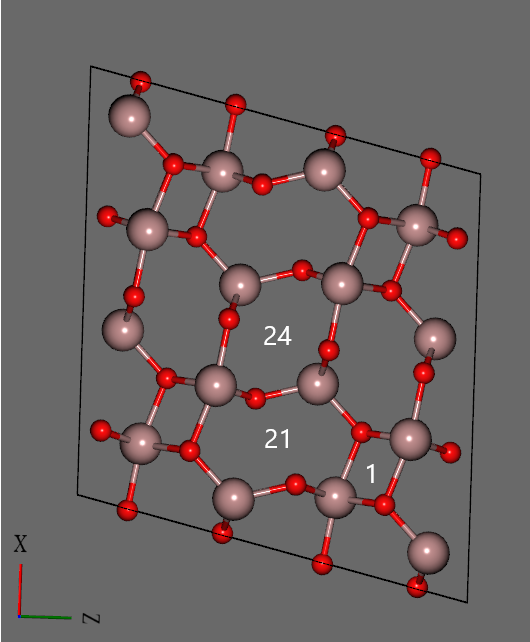 Расчеты проведены для 3х видов междоузлий (1, 21, 24)
5. Расчеты геометрической оптимизации (OPT) для структуры 79 атомов + В в междоузлии
Значение энергии структуры (в Ry) в зависимости от положения В/Ga в центре междоузлия, статический расчет (scf)
Кластер 79 атомов Ga2O3 + вакансия Ga + атом B/Ga в междоузлии
Вывод:
 Равновесное положение междоузельного атома В не совпадает с вакансией Ga
Выводы
Проведённые расчёты позволили получить модельное представление возможных конфигурациях внедрённого атома B в решётку β-Ga2O3 и оценить энергетические характеристики возможной диффузии. Полученные результаты могут быть использованы при интерпретации поведения B в экспериментах по его ионной имплантации в этот материал и постимплантационного отжига.
Вывод: 
Энергия пары бор-вакансия не зависит от типа междоузлия в отличие от энергии пары галлий-вакансия
2. Сравнение значений энергии структуры (в Ry) в зависимости  от положения В/Ga в междоузлии/узле, статический расчет (scf) 
Кластер 79 атомов Ga2O3 + Ga/B в узле + B/Ga в междоузлии
Литература
1. A. Kyrtsos etc. // Physical Review. 2017. B 95. P. 245202.
2. R. Sharma etc. // J. Vac. Sci. Technol. 2021. A 39. P. 060801.
3. https://www.quantum-espresso.org/
Вывод: 
Конфигурация В в узле и Ga в междоузлии достаточно стабильна, но эта стабильность зависит от типа междоузлия.
Исследование поддержано в рамках гранта 
БРИКС РФФИ (19-57-80011).